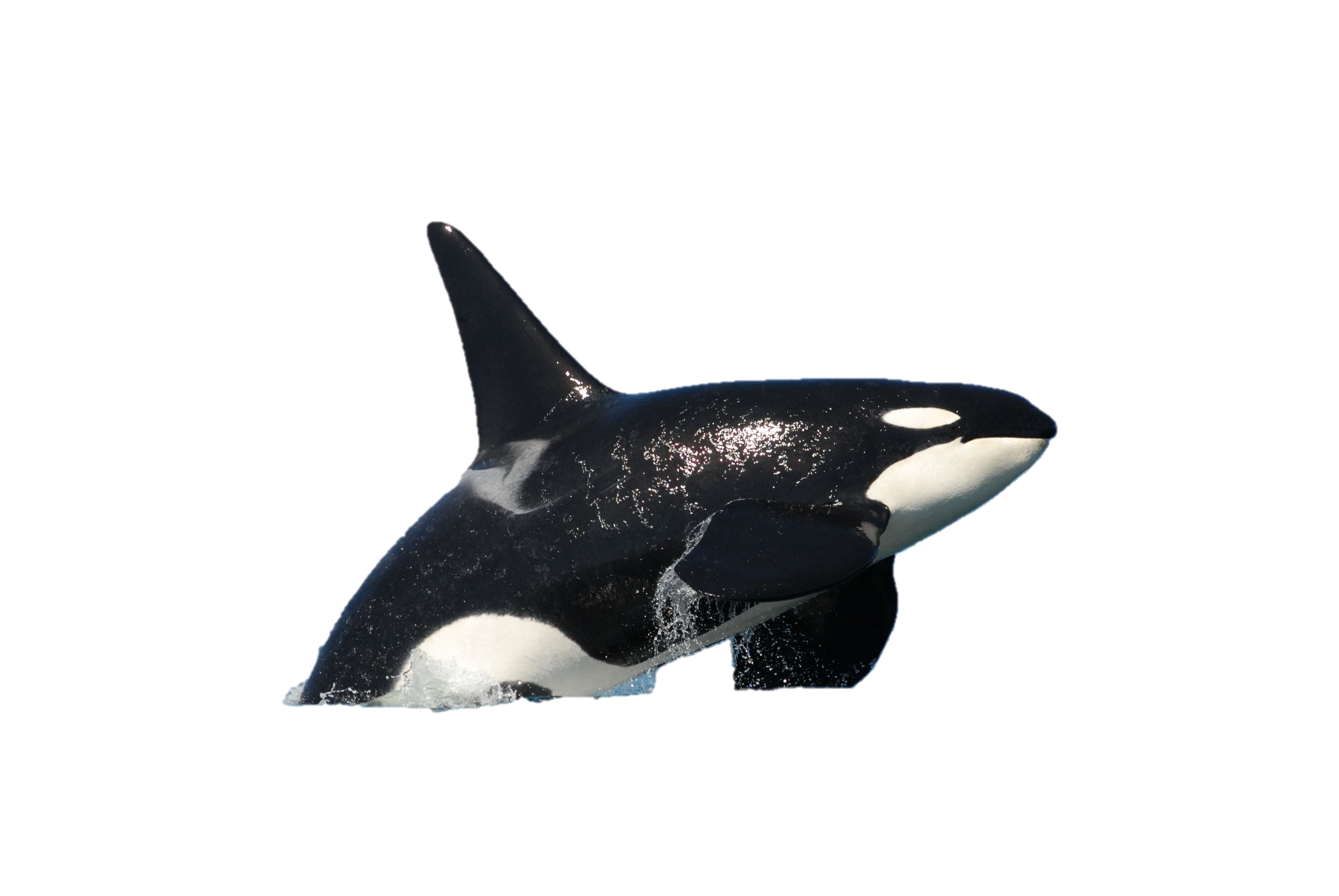 ORCA Stand Design for PIP-II Cryomodules
Table-top review of drawings and CAD model
Scott Oplt
7 November 2018
Relevant Teamcenter items
No slides will be presented, but we will walk through models “live” and look at paper drawings
Some relevant models for subject design and context:
F10104381 – Top level assembly for stand 
F10001748 -  PIP2IT 
F10101499 – PIP-II
2
10/23/2018
C. Baffes | ORCA Stand PDR